August 2013
Project: IEEE P802.15 Working Group for Wireless Personal Area Networks (WPANs)

Submission Title:	 Application Scenarios
Date Submitted:	August 2013	
Source: 	 Frederik Beer1, Jörg Robert1; 
	1Friedrich-Alexander-Universität Erlangen-Nürnberg, Information Technology	
	Phone:	+4991318525123, Fax: +4991318525102
	E-Mail: 	frederik.beer@fau.de
Abstract:  Some application scenarios for an ULP standard
Purpose:	 
Notice:	This document has been prepared to assist the IEEE P802.15.  It is offered as a basis for discussion and is not binding on the contributing individual(s) or organization(s). The material in this document is subject to change in form and content after further study. The contributor(s) reserve(s) the right to add, amend or withdraw material contained herein.
Release:	The contributor acknowledges and accepts that this contribution becomes the property of IEEE and may be made publicly available by P802.15.
Slide 1
Frederik Beer, Jörg Robert
August 2013
Application Scenarios
Slide 2
August 2013
Crowd Management (1)
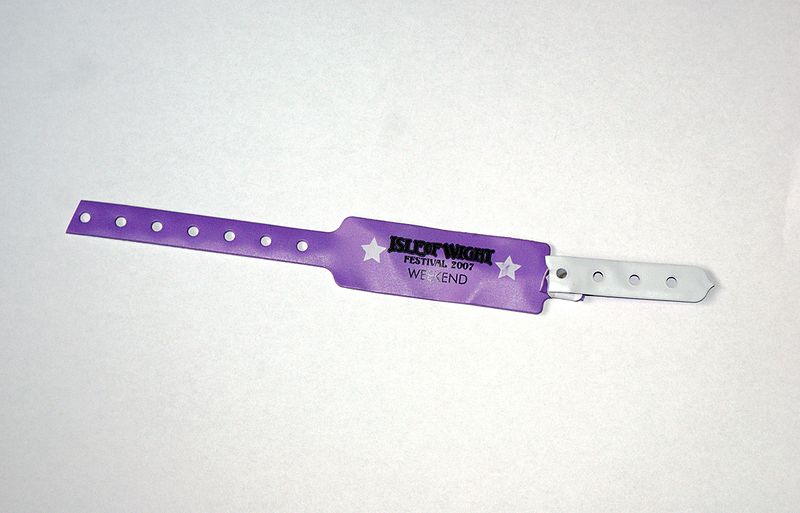 Slide 3
August 2013
Crowd Management (2)
Enhance festival wristbands with very low cost and low energy transmitters
Can be used for simplified access control to the event area
Instant information about the number of attendees in the event area
Detection of certain motion patterns for early detection of a mass panic

Key technical features:
Very limited energy source, should last a few days to a week
Very large amount of transmitters (up to 100,000)
Positioning features necessary
Slide 4
August 2013
Smart Labels (1)
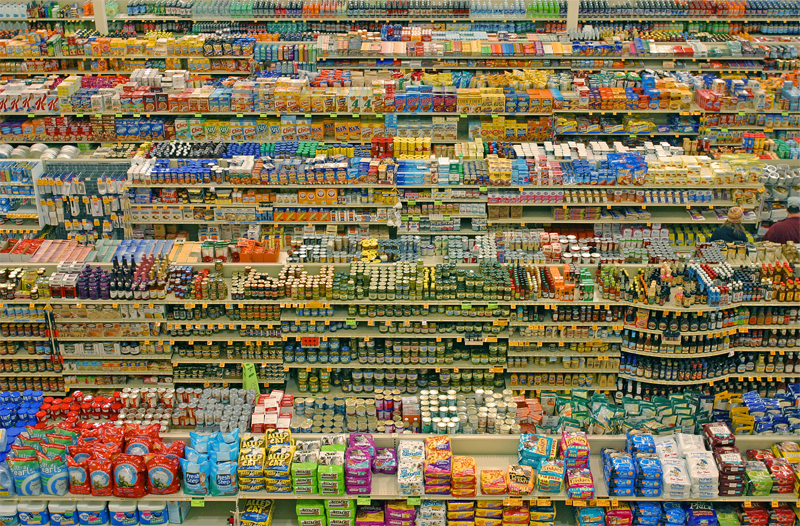 Slide 5
August 2013
Smart Labels (2)
Price management
Permanent inventory
Surveillance of cold chain e.g. for meat products



Key technical features:
Very large amount of transmitters (up to 100,000)
Very low cost transmitters
Slide 6
August 2013
Animal Tracking (1)
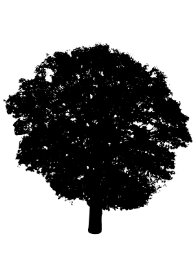 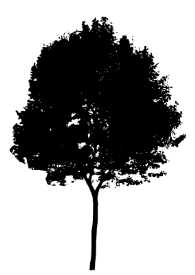 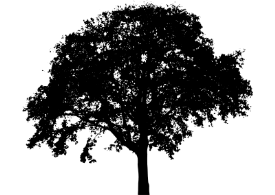 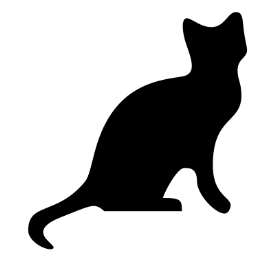 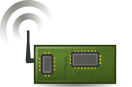 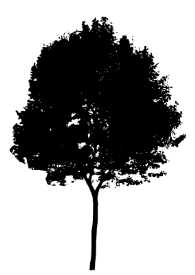 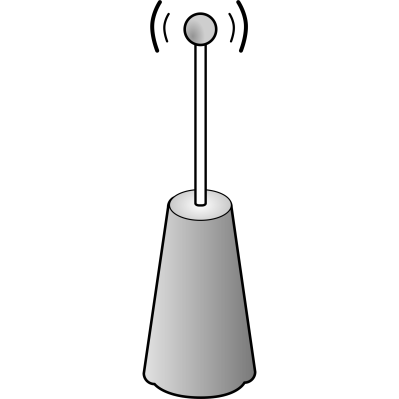 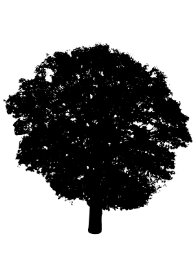 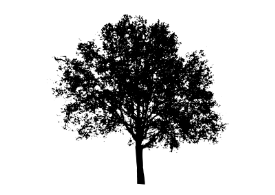 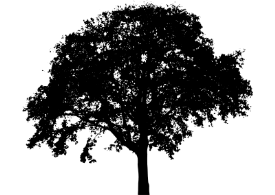 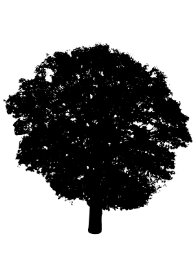 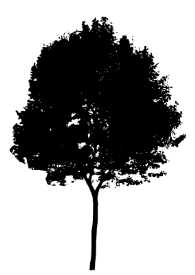 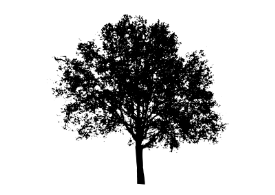 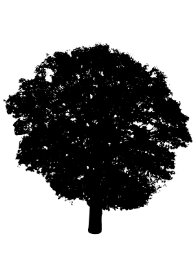 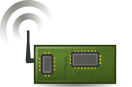 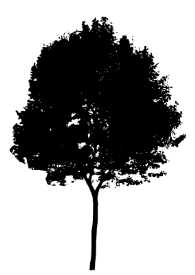 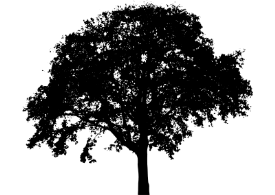 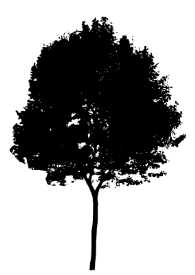 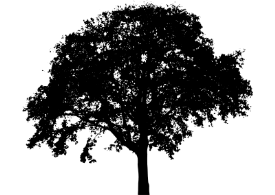 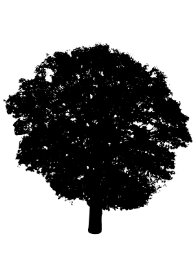 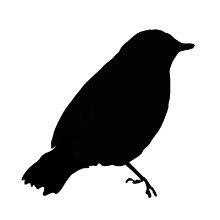 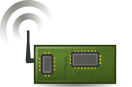 Slide 7
August 2013
Animal Tracking (2)
Tracking of small animals for biological research or private use
Transmission of ID and possibly health status
Location of animals (e.g. lost cats)

Key technical features:
Very small and light (<5g) transmitter needed, thus only small energy sources feasible, still long lifetime needed
Long distances possible (up to 1 km)
Positioning features necessary
Slide 8
August 2013
Conclusion
Range: Typically well below 1 km
Data Rate: Necessary data rate per transmitter actually quite low, however higher data rates might be necessary to limit channel occupation 
Transmit Power: Extremely limited transmit power available in some cases 
Chan availability: Some scenarios do not require co-located networks
Interoperability: Maybe usage of some hopping techniques for certain environments; dynamic parameter changes not necessary
Operational bands: Due to antenna size very low frequencies are not feasible, 433 MHz or 868/915 MHz are preferred
Slide 9